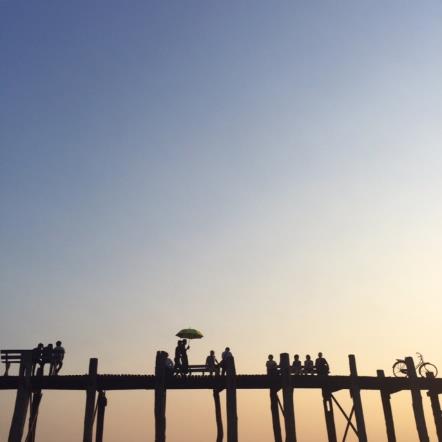 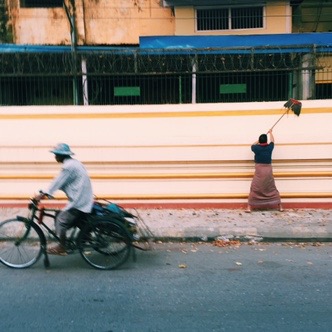 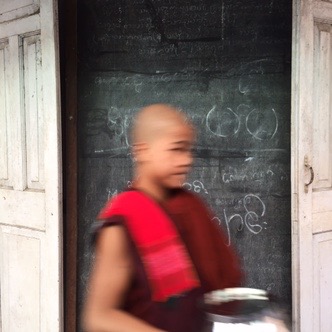 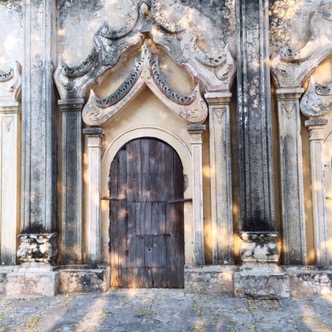 Program Delivery Effectiveness and Health Outcomes of Maternal Cash Transfer Program
Nicholus Tint Zaw
Sr. Research Associate
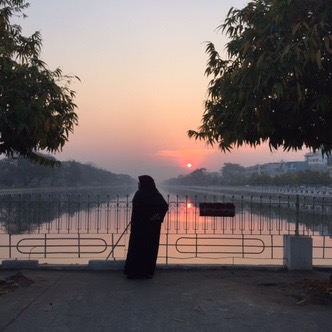 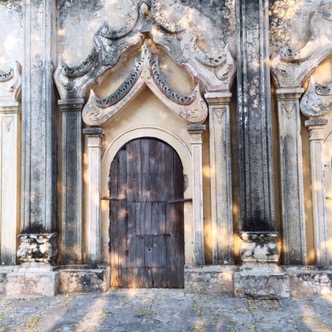 Background
LEGACY PROGRAM
LEGACY: Learning, Evidence Generation, and Advocacy for Catalysing Policy 

aim to improve nutrition of women and children in the First 1,000 Days, and 
advocate for policies whereby women and children are protected by universal maternity cash transfers to ensure good nutrition
Theory of Change
Assumption
Limited purchasing power 
Inadequate proper health/nutrition knowledge or not prioritizing
Intervention 
Cash transfer >>> boost purchasing power
BCC >>>  increase knowledge and behavior change
LEGACY PROGRAM
Monthly cash transfer 
To all pregnant mothers (4 months gestation age to when their children reach 2 years old)
10,000 MMK per mother per months

Behavioral change communication (BCC)
Targets pregnant and under 2 mothers and influence person on mother decision 
Monthly or quarterly health/nutrition education section
Mother to mothers support groups
[Speaker Notes: NICHOLUS – please speak to where the program is implemented (3 townships in Dry Zone)
That this program was piloted on a small scale in Rakine]
Cash Transfers: Evidence
Cash transfers are one of the most studied development interventions
Pioneered in Latin America as gov’t programs
Many cash transfers are conditional – the beneficiary must comply with some conditional action (e.g. children must be in school)
Demonstrated impact of cash transfers include
Increase school attendance
Increased consumption
Increased healthcare seeking
Myanmar Context
One of the highest malnutrition rates in Southeast Asia: Stunting 29.2% (Myanmar DHS 2015-16)
The Government of Myanmar (GoM) recently launched a National Social Protection Strategy (2014)
Rigorous evidence on the effects of cash, combined with complementarity activities such as BCC, is lacking
limited evidence on the impact of a universal approach
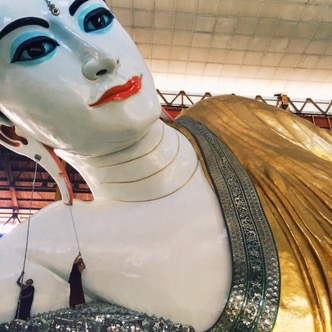 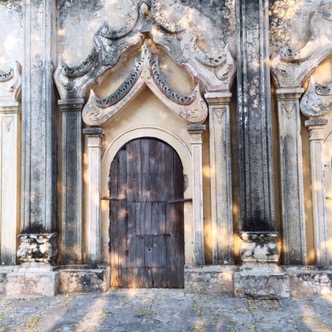 Research
Research Questions
Primary specific objectives:

Effect of cash transfer and minimal BCC

Additional effect of a heavy BCC component, as compared with minimal BCC.
[Speaker Notes: To assess the effect of cash transfer and minimal BCC on the stunting rate of children under two and nutritional status of mothers.
To determine the additional effect of a heavy BCC component on stunting rate of children and nutritional status of mothers, as compared with minimal BCC.]
Research Questions
Secondary specific objectives:
Effect of the cash and BCC on self-reported knowledge

how the monthly cash transfer change the household consumption, and labor supply

household decision making dynamics and desired fertility.

spillover effect to existing siblings of the child beneficiaries
[Speaker Notes: Secondary specific objectives:
To determine the effect of the cash and BCC on self-reported knowledge of infant and young child feeding practices (IYCF), healthcare seeking behavior, and children’s dietary diversity within the household.
To determine whether and how the monthly cash transfer change the household consumption, and labor supply.
To understand the effect of the cash transfer on the household decision making dynamics and desired fertility.
To understand spillover effect to existing siblings of the child beneficiaries in the households receiving cash transfers or other children in the household.]
Design
Implementation Design

Treatment 1: monthly maternal cash transfer with some simple ‘lite’ nutritional pamphlets at the point of payment (very minimal information to change behavior)

Treatment 2: monthly maternal cash transfer along with intensive BCC
[Speaker Notes: Treatment 1: monthly maternal cash transfer with some simple ‘lite’ nutritional pamphlets at the point of payment (i.e. information on the purpose of the cash transfer for promoting positive dietary, IYCF, hygiene, and health seeking. This is considered a non-BCC intervention arm due to the very limited nature of the nutritional information provided.]
Policy Implication
Research design allow us to understand the impact of cash and cash and intensive BCC separately
The findings will inform whether cash alone is sufficient to achieve reduction in stunting OR if BCC is necessary to achieve reduction in stunting
Example: Findings show cash alone achieves no reduction in stunting but cash + BCC achieves 5% reduction in stunting
BCC is much more costly program/intervention to implement.
Usually, governments have limited funding to implement such programs.
The findings will inform whether the recommendation is to implement maternal cash transfers (relatively inexpensive) or to implement cash transfers plus costly BCC
Design
Design
Clustered Randomizations
Clusters are sub-rural healthcenter catchment area 
Clusters were matched to be triplets. 
One was assigned to Control
One was assigned to Treatment 1
One was assigned to Treatment 2
Randomly Assigned
Planned Research Activity
Baseline: 
Timeline: May – August 2016 
Sample size:  5413 
Sample unit: Pregnant and childbearing age women

Midline/Monitoring
Post Distribution Monitoring
Project implementation monitoring

Endline: Same sample size and sample group collected at baseline
[Speaker Notes: Treatment 1: monthly maternal cash transfer with some simple ‘lite’ nutritional pamphlets at the point of payment (i.e. information on the purpose of the cash transfer for promoting positive dietary, IYCF, hygiene, and health seeking. This is considered a non-BCC intervention arm due to the very limited nature of the nutritional information provided.]
Field Implementation
Preparation & Training
Conducted on Tablets: Programmed in SurveyCTO
Built in check – logic checks, constraints and audio audit recording
Ability to review the data (pilot data) immediately
Training/Survey Team Selection
Standardization test for anthropometric measurement 
Team leader observation for questionnaires administration
Select highest performing enumerators
[Speaker Notes: Field implementation points to include:
Training and team Selection – we have to train 15-20% more staff than we intend to employ. So that we can select the highest performing enumerators for the work.
SurveyCTO – immediate access to data allows us to know things like 1) non-response rates for questions. If many respondents are refusing to answer a question, we would know in pilot immediately. Or during the data collection stage; maybe the way we are asking the question is inappropriate or unclear and we need to admist]
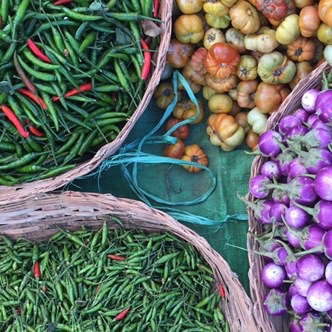 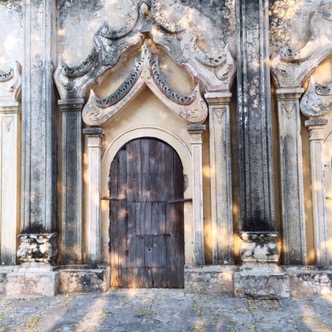 Baseline: Field Implementation
Baseline: Field Implementation
Piloting
Two pilot test 
One final run 
Data Quality Control
High Frequency Check 
Plausibility Check
Audio auditing 
Backchecking – 25% of total surveyed
Spot check and Accompaniment
Accompaniments esp. crucial during the beginning stages of the data collection
[Speaker Notes: NCL – please make sure to define High Frequency Check and Plausibility Check to your audience.]
Field Implementation
Quality control of field staff
Monitor individual performance use above data quality check tools
Terminate poor performing (either through motivation or lack of understanding)
Monitor the daily completion rate by survey team
Challenges
More preparation work compares with paper bases survey
Digital literacy vs tablet management
First time experience for enumerator to work under rigorous field and data minoring work 
Data flow vs Manpower for continuous data quality check
 Burmese fount issue (Zawgyi or Unicode)
Thanks….